МКОУ  СОШ № 10  с.Ачикулак 
Нефтекумского района Ставропольского края
Всероссийский портал Конкурс «Лучшее портфолио 2012-2013 учебного  года»
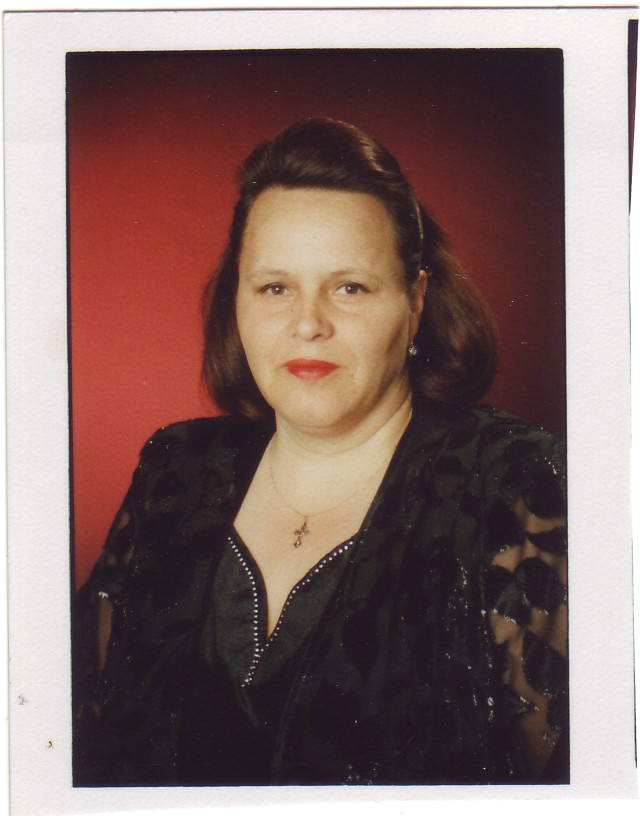 Шевченко Ольга Николаевна - учитель русского языка и литературы
 высшей квалификационной категории, почетный работник общего образования
Российской Федерации.
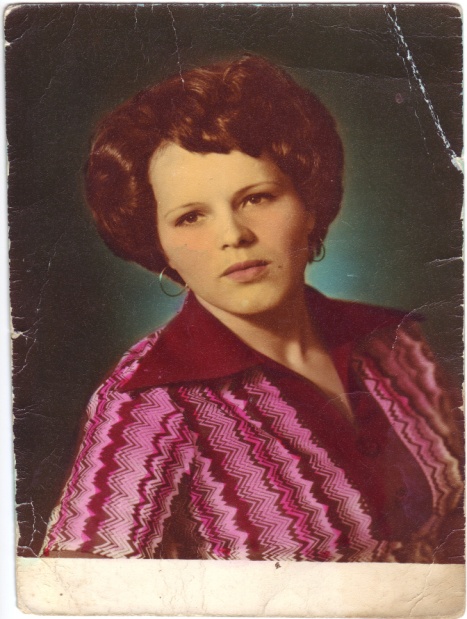 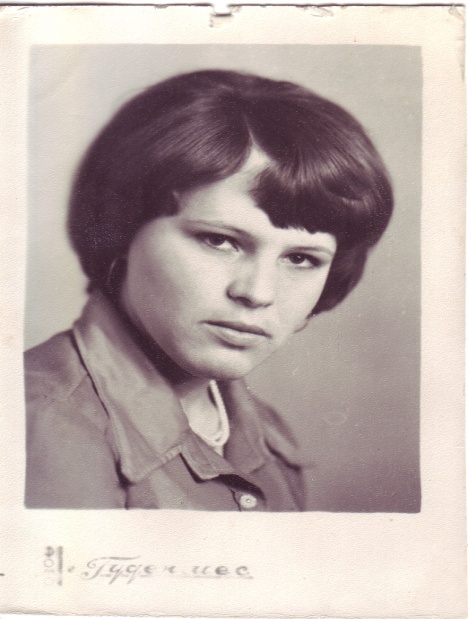 Эл. адрес: Shevchenko834@gmail.com
Есть только миг между прошлым и будущим…
1985
1998
2006
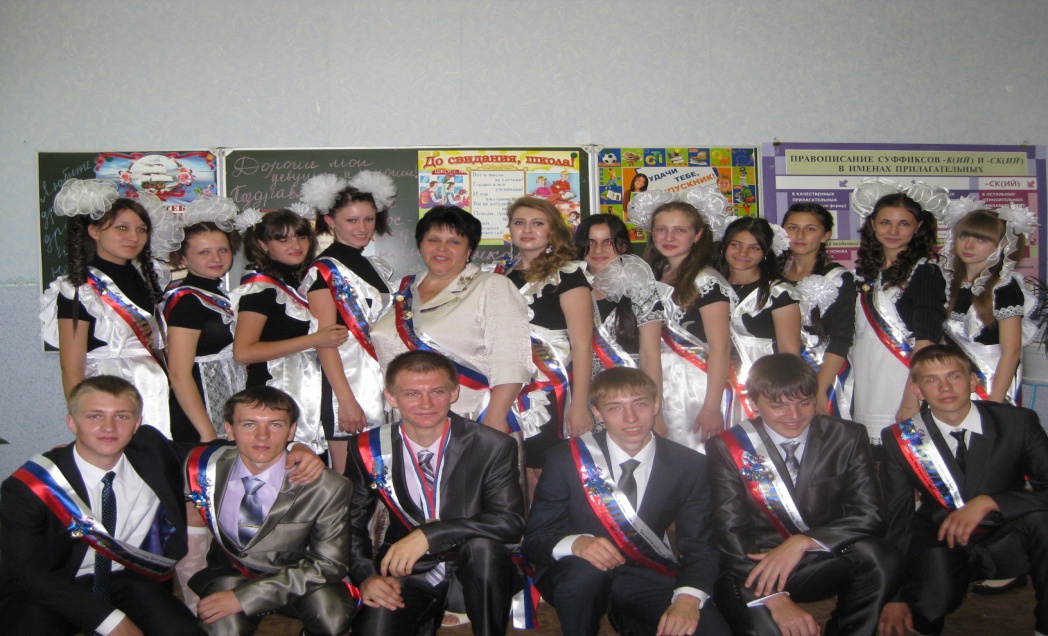 2012
Стремитесь всегда исполнить свой долг, и человечество оправдает Вас даже там, где Вы потерпите неудачу.(Джефферсон).
Ф.И. О: Шевченко Ольга Николаевна
Место работы:  МКОУ СОШ №10 с. Ачикулак
Нефтекумского района, Ставропольского края
Образование: высшее
Стаж  работы: 35 лет
Эл. адрес:  Shevchenko834@gmail.com
Цель моей педагогической работы:
Воспитание у учащихся толерантного поведения и правильного понимания всего многообразия культур нашего мира.
- Развитие личности  как носителя  языка с ее этно-, социо-, психологическими особенностями, способной ощущать язык как высший дар, национальную и общечеловеческую ценность;
  Развитие чувства национального самосознания и общероссийского сознания, чувства любви к своему отечеству на основе традиций  родной культуры и воспитание чувства национальной терпимости, уважения к другим национальным культурам;
-  Овладение речевой деятельностью – рецептивной, помогающей ребенку приобщиться к накопленной человечеством культуре, и продуктивной, развивающей творческий потенциал личности;
   Приобщение учащихся  к богатству и красоте родного  слова, запечатленного  в письменных памятниках национальной культуры, художественных  произведениях, образцовых текстах устной и письменной речи;
  развитие способностей восприятия, понимания,  интерпретации содержания  художественного текста  как условия для воспитания  любви и интереса к родной речи;
 постижение через язык, художественную литературу мировоззрения  народа, его истории, философии, культуры, всей системы нравственных и духовных ценностей.